CHAPTER 6
Recovering Data
Learning Objective(s) and Key Concepts
Learning Objective(s)
Key Concepts
Explain techniques for hiding and scrambling information as well as how data is recovered.
Undeleting data in Windows, Linux, and Mac OS
Recovering information from damaged drives
Undeleting Data
Simply deleting a file will not keep authorities from discovering it
Expect that evidence will frequently be deleted from computers you examine
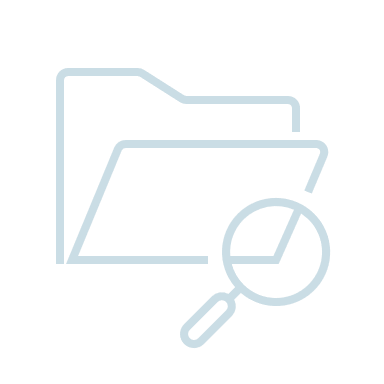 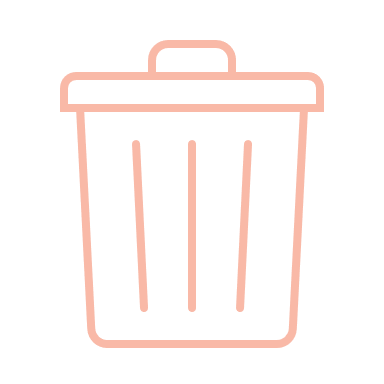 File Systems and Hard Drives
Clusters and sectors
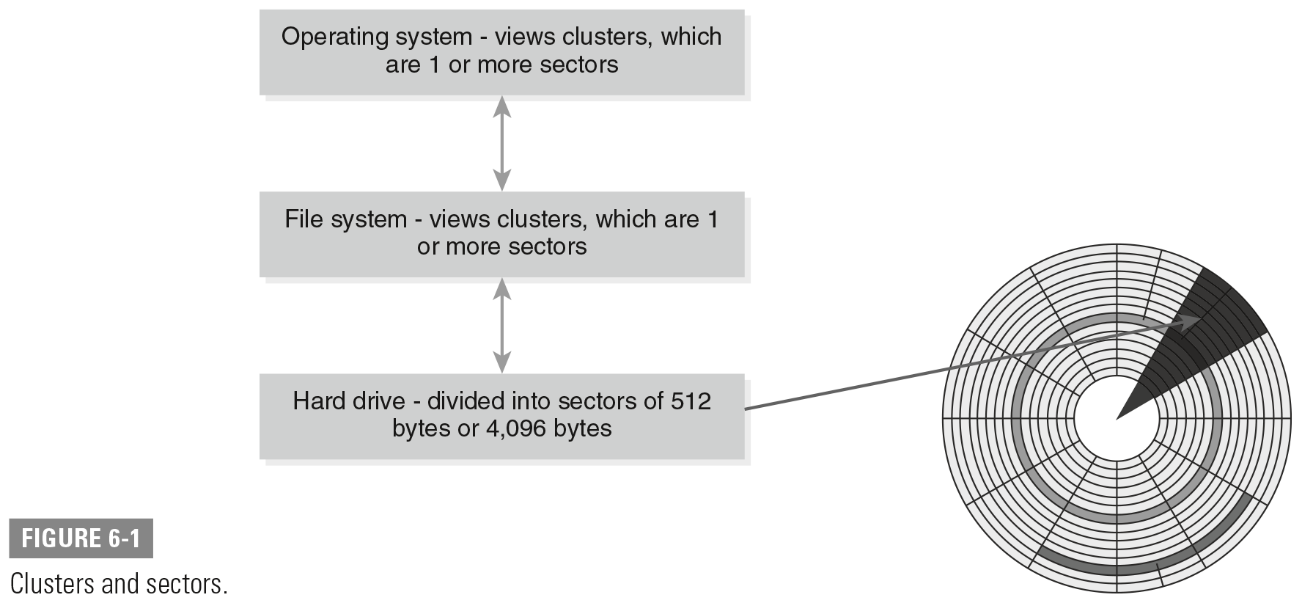 <Insert Figure 6-1>
Windows
FAT16 and FAT32 used in pre-Windows 2000 versions
NTFS file system in use since Windows 2000
Uses a table to map files to specific clusters where they are stored on the disk
FAT: Storing a File in Windows
FAT: Deleting a File in Windows
NTFS Fundamental Files
NTFS: Deleting a File in Windows
DiskDigger
Free and commercial versions
Free version recovers one file at a time
DiskDigger (Cont.)
DiskDigger
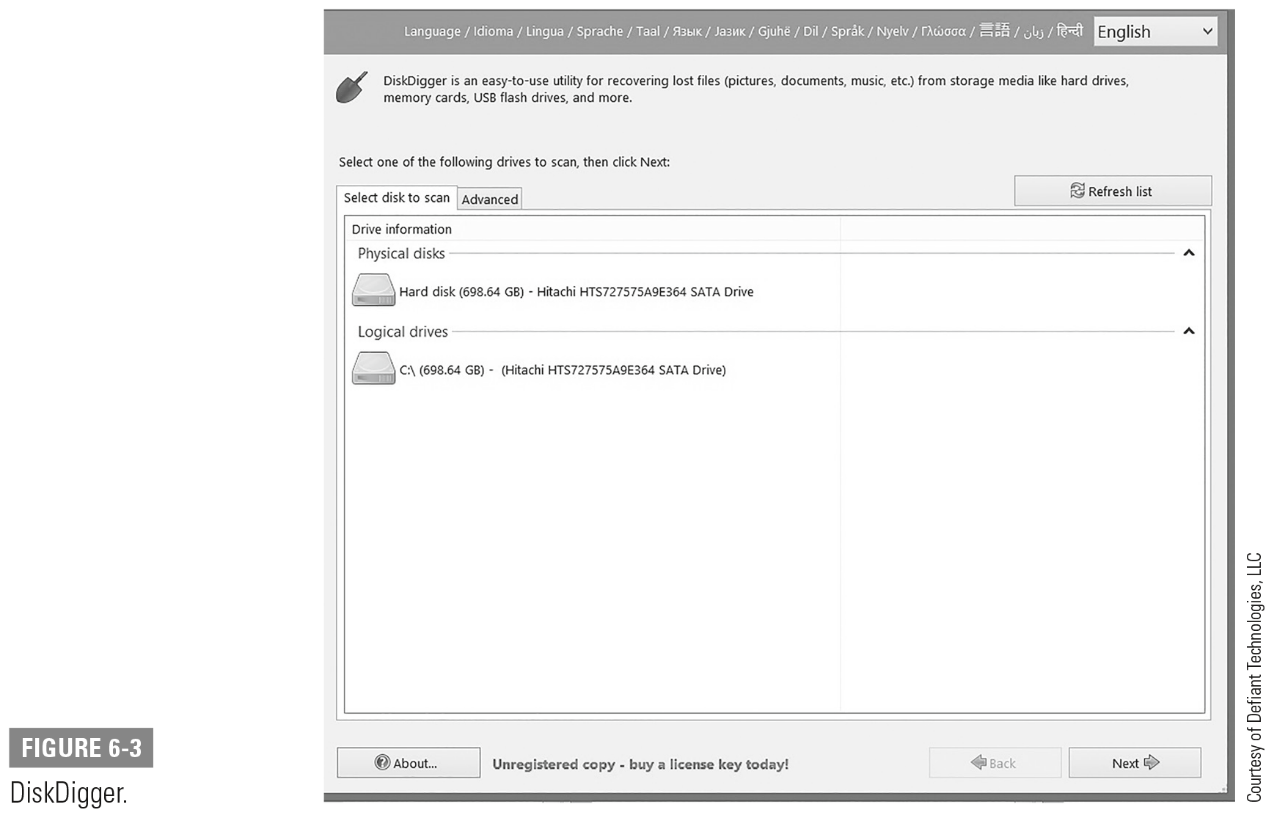 <Insert Figure 6-3>
DiskDigger (Cont.)
DiskDigger starting data recovery
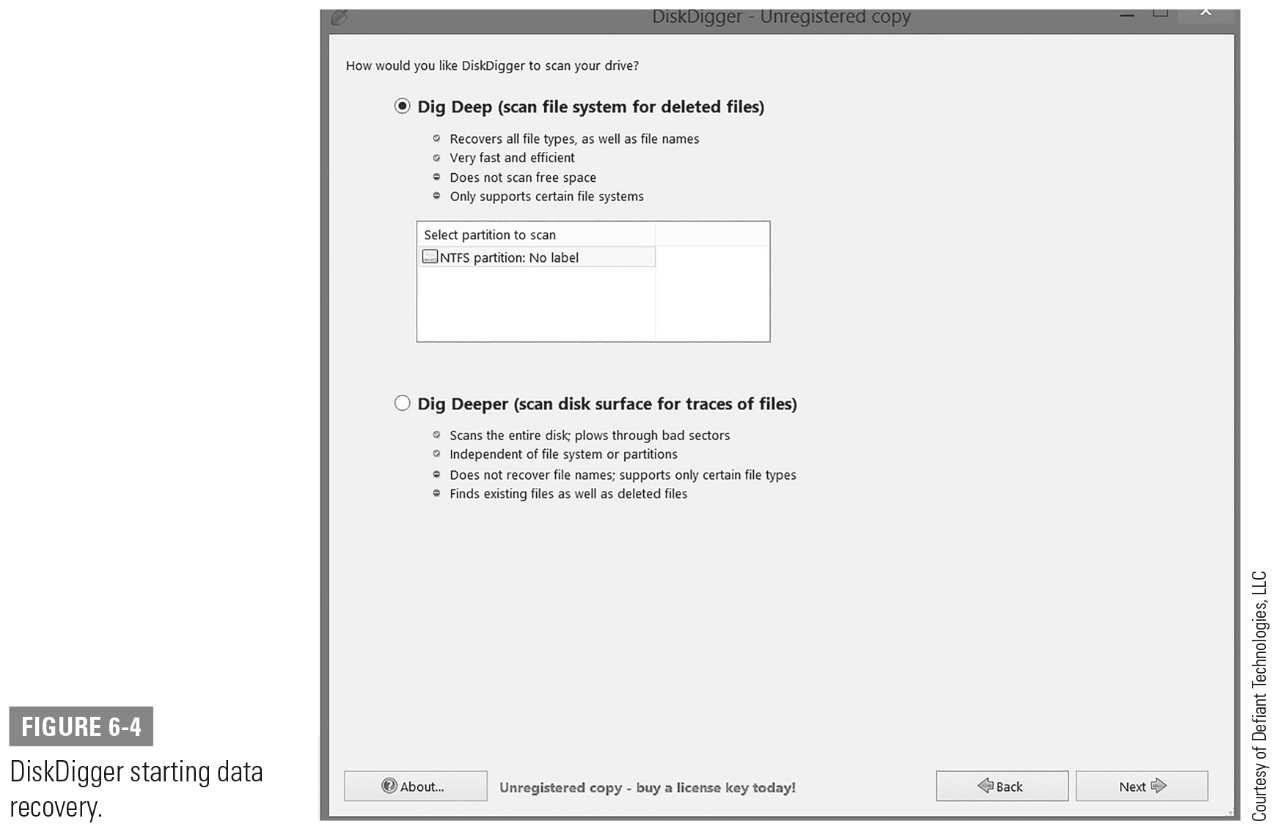 <Insert Figure 6-4>
DiskDigger (Cont.)
Recovering an individual file using DiskDigger
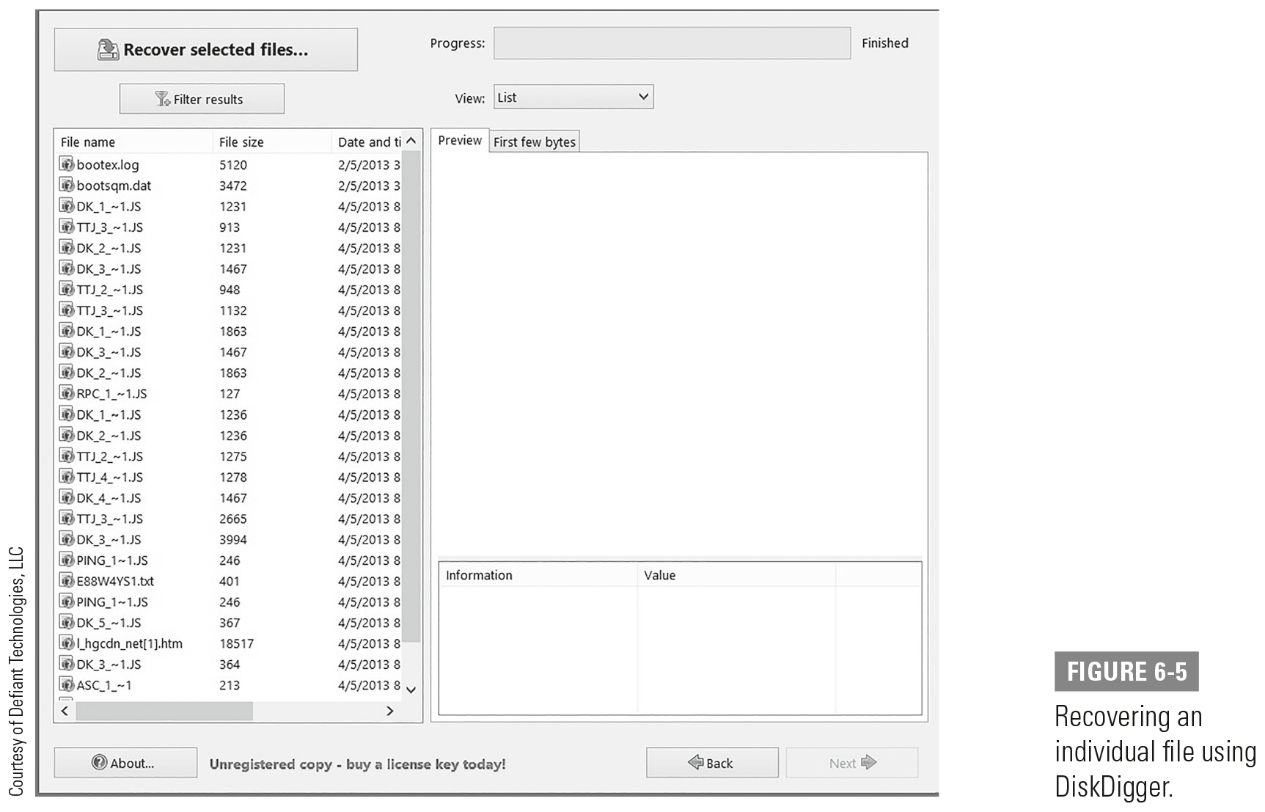 <Insert Figure 6-5>
WinUndelete
Easy to use
Wizard-driven
WinUndelete (Cont.)
WinUndelete Wizard Step 1: selecting a drive
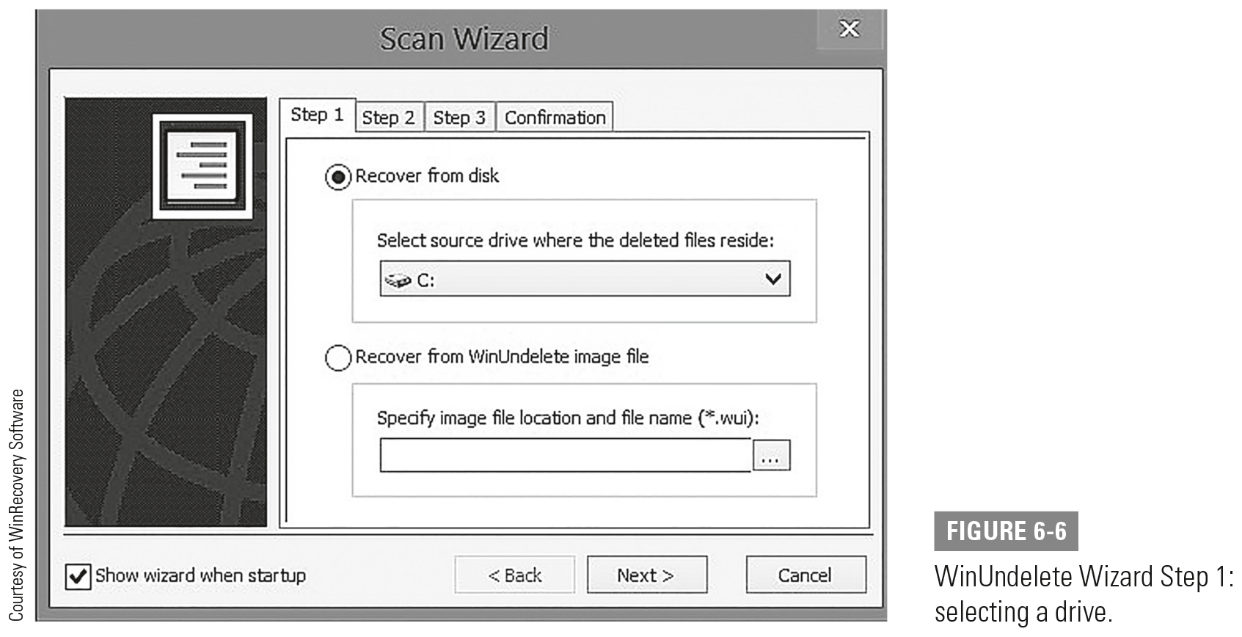 <Insert Figure 6-6>
WinUndelete (Cont.)
WinUndelete Wizard Step 2: selecting file types
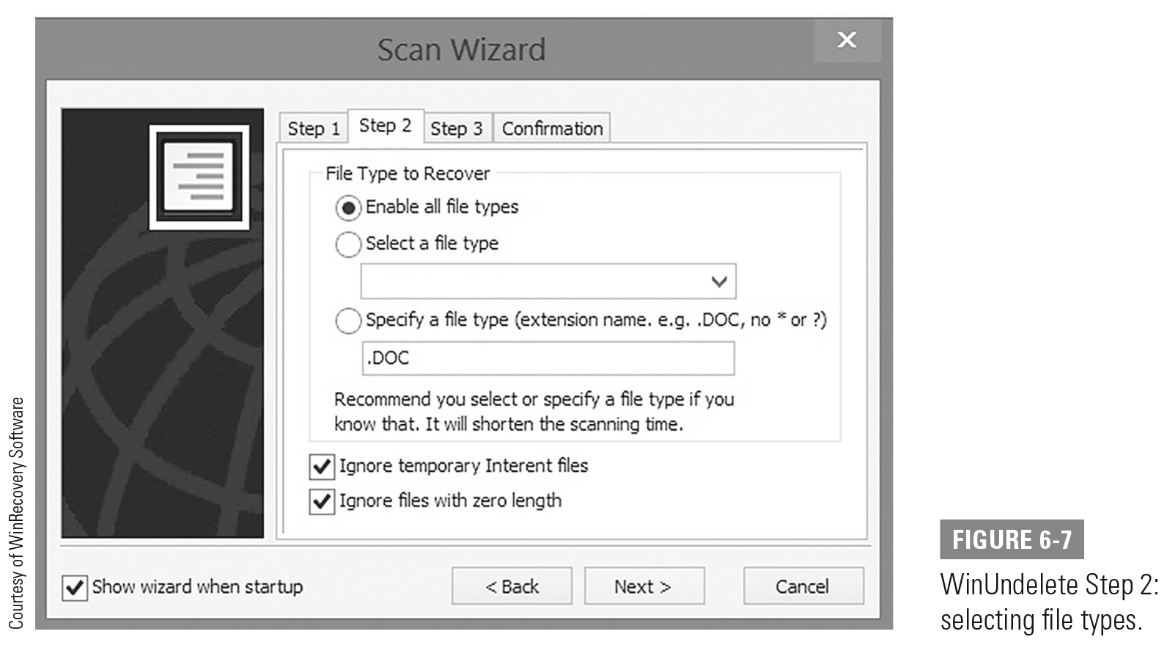 <Insert Figure 6-7>
WinUndelete (Cont.)
WinUndelete Wizard Step 3: selecting a restore file location
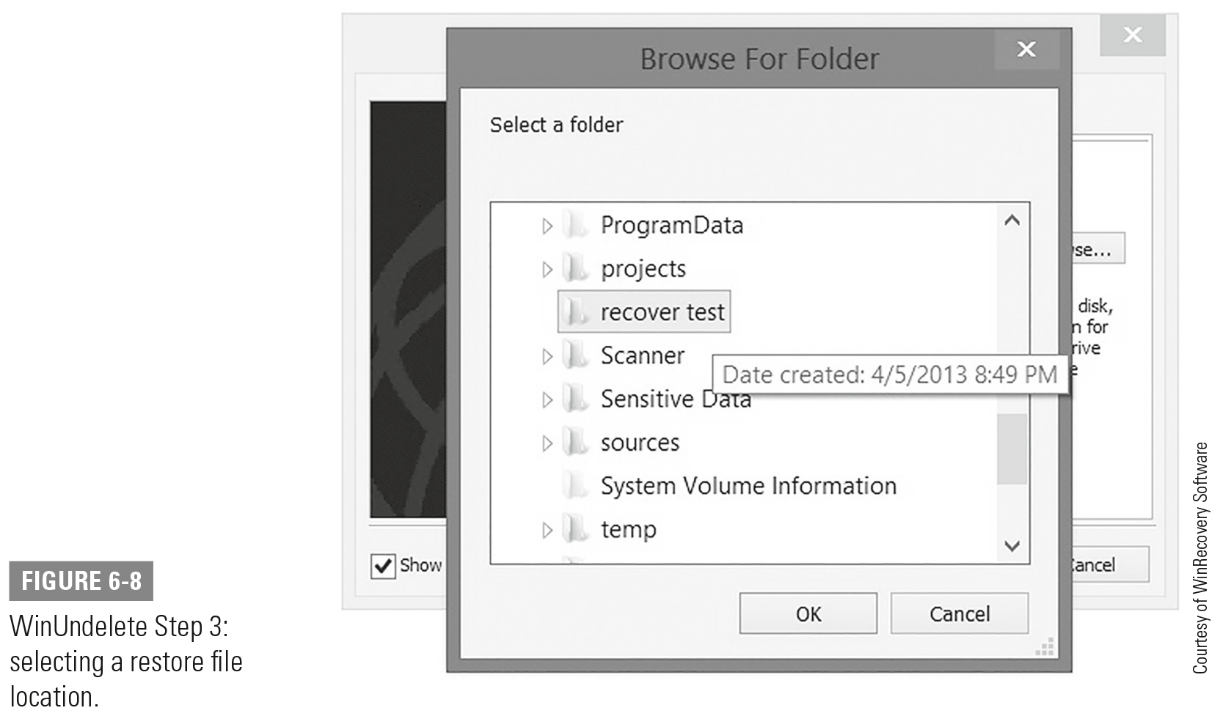 <Insert Figure 6-8>
FreeUndelete
Free tool for personal use
Commercial version available
FreeUndelete (Cont.)
FreeUndelete selecting a drive
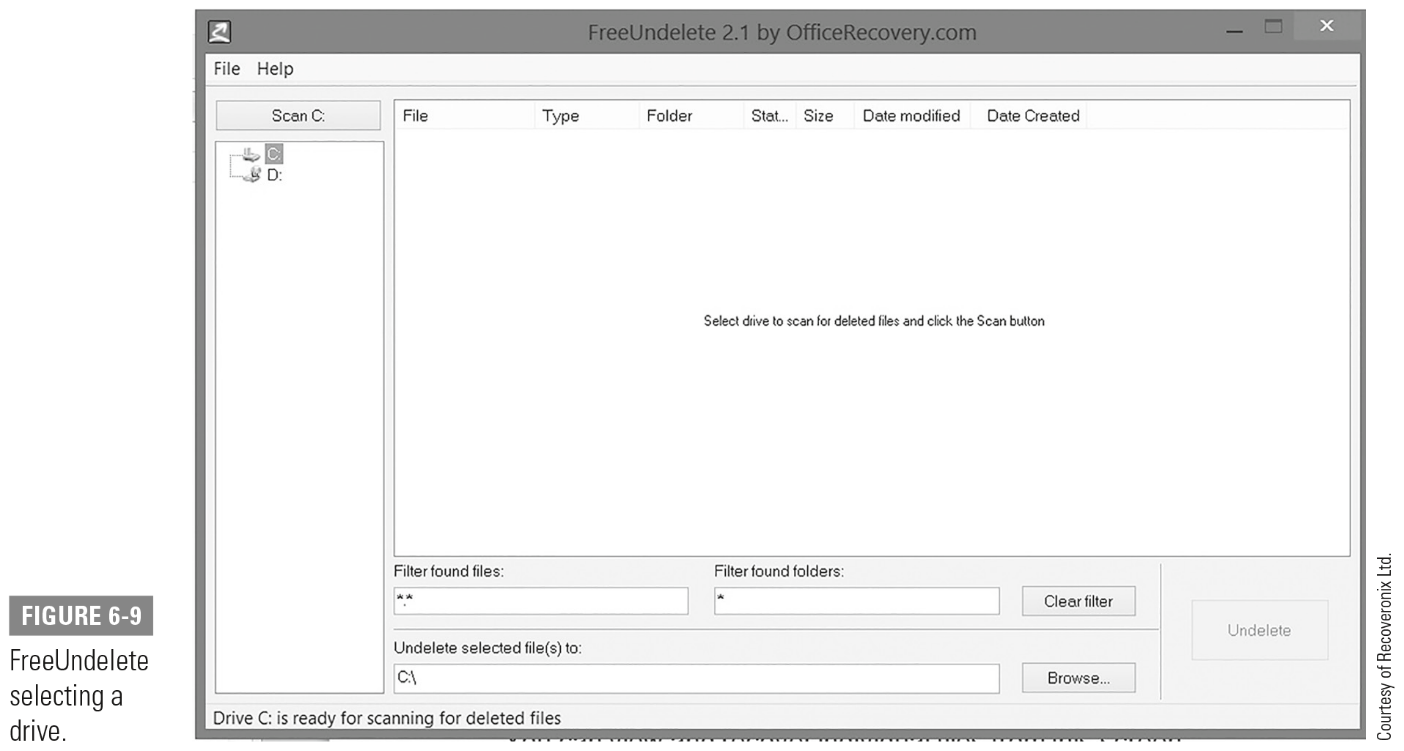 <Insert Figure 6-9>
OSForensics
A robust forensics tool that also provides for undeletion
Undelete from a mounted image or from a live system
OSForensics (Cont.)
OSForensics deleted files search
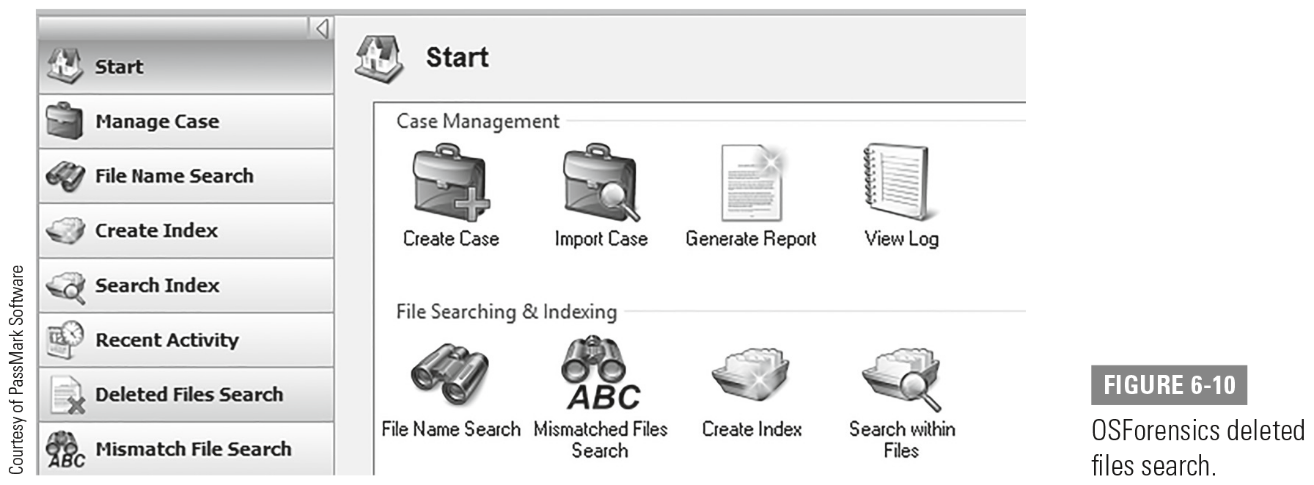 <Insert Figure 6-10>
OSForensics (Cont.)
OSForensics deleted files results
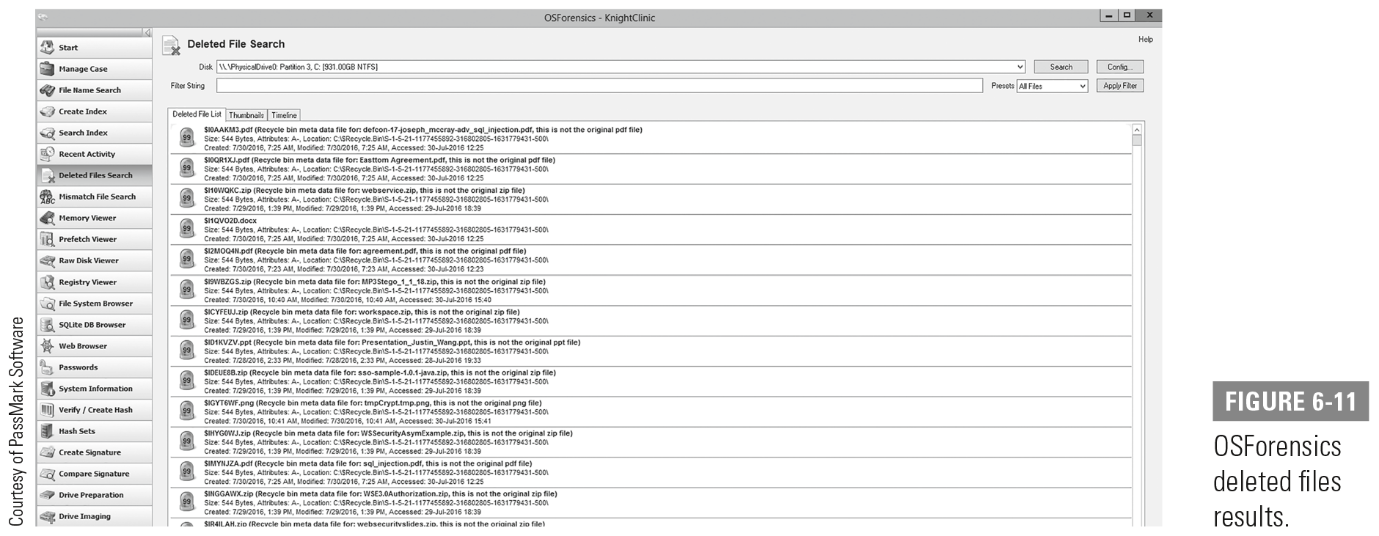 <Insert Figure 6-11>
Autopsy
Free, open-source digital forensics tool
Includes deleted file recovery
When a disk image is loaded, it immediately begins recovering deleted files
Important because evidence is often found in deleted files
Autopsy (Cont.)
Autopsy recovering deleted files
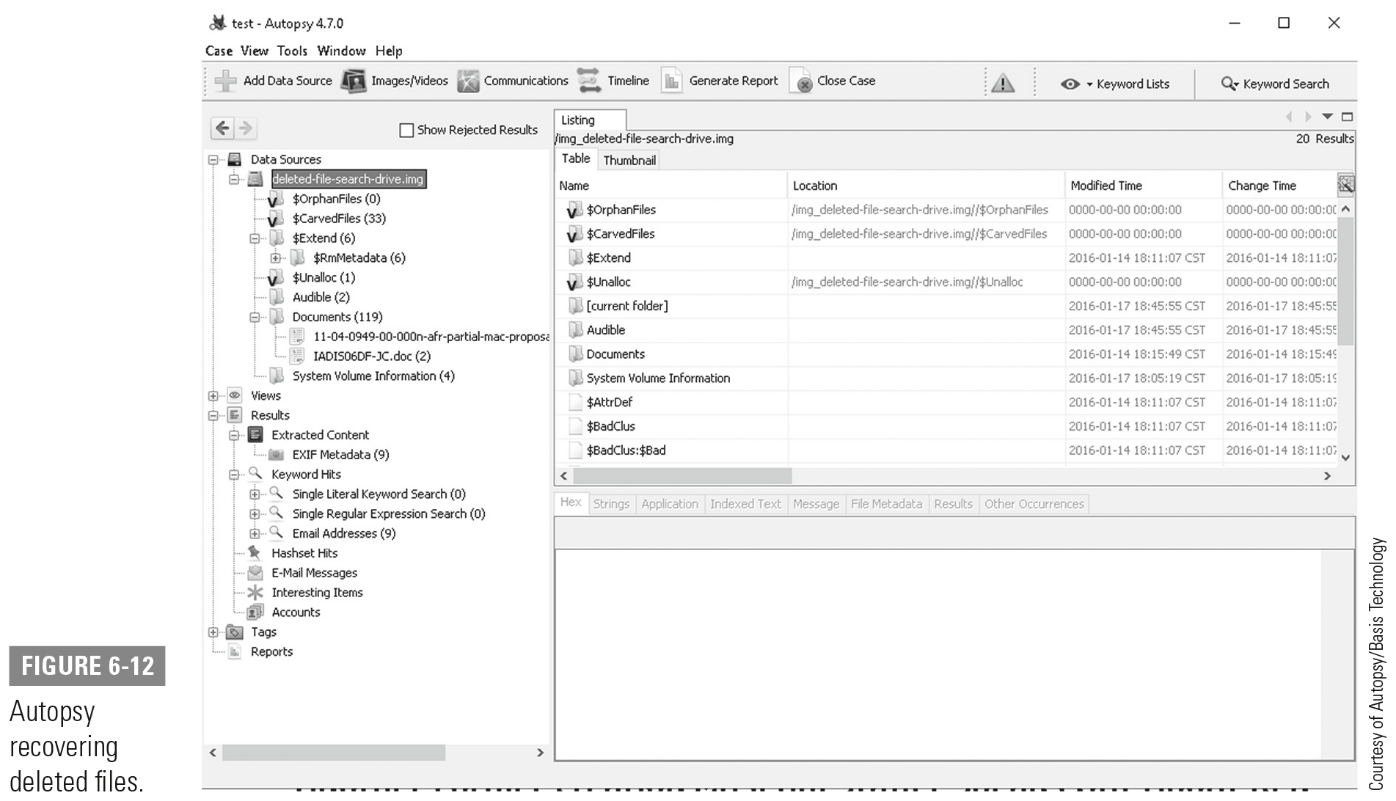 <Insert Figure 6-12>
Linux
File systems
Ext3
Ext4
Storing a file in Linux
Stores files in contiguous blocks 
Blocks sometimes need to be extended
Exact size of blocks depends on parameters used with the command that creates the partition
Uses inodes and soft links
Deleting a File in Linux
Inode hard link is integral
Inode links directly to a specific file
OS keeps a count of references to each hard link
When reference count reaches zero, file is deleted
Recovering a File in Linux
Move system to single-user mode with init 1 command
Use grep to search for and recover files
Example:
# grep -i -a -B10 -A100 'forensics' /dev/sda2 > file.txt
The extundelete Utility
Works with both ext3 and ext4 partitions in Linux
Uses shell commands
Example: To restore all deleted files from sda4 partition:
extundelete /dev/sda4 --restore-all
Scalpel
Works with Linux and Mac OS
Possible to compile source code to work in Windows
Scalpel (Cont.)
Scalpel (Cont.)
Install the tool
In the configuration file /etc/scalpel/scalpel.conf, uncomment the specific file format you want to recover
Run the following command:
sudo scalpel [device/directory/file name] -o [output directory]
Mac OS
Mac OS X and later versions are based on FreeBSD
A UNIX clone, much like Linux
Mac OS currently uses Apple File System (APFS) and HFS+ (Hierarchical File System Plus)
MacKeeper
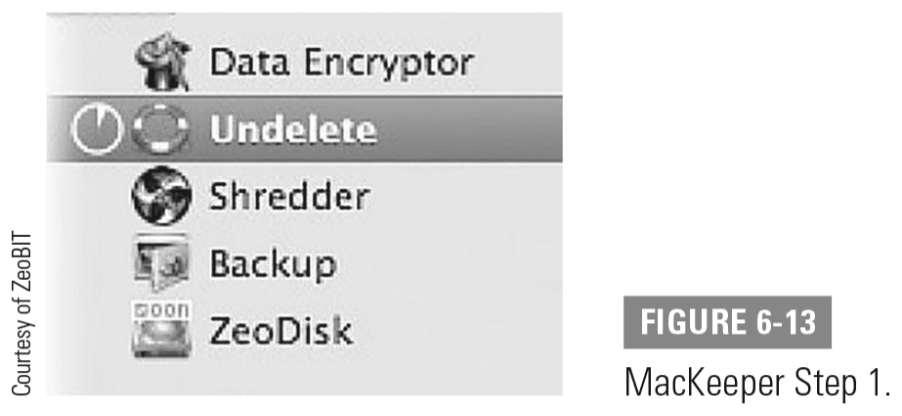 Recovers deleted files on Apple computers
Free, fully functional trial version available
<< Insert CH06_FIG13 >>
MacKeeper Step 1
MacKeeper (Cont.)
Files Recovery tool
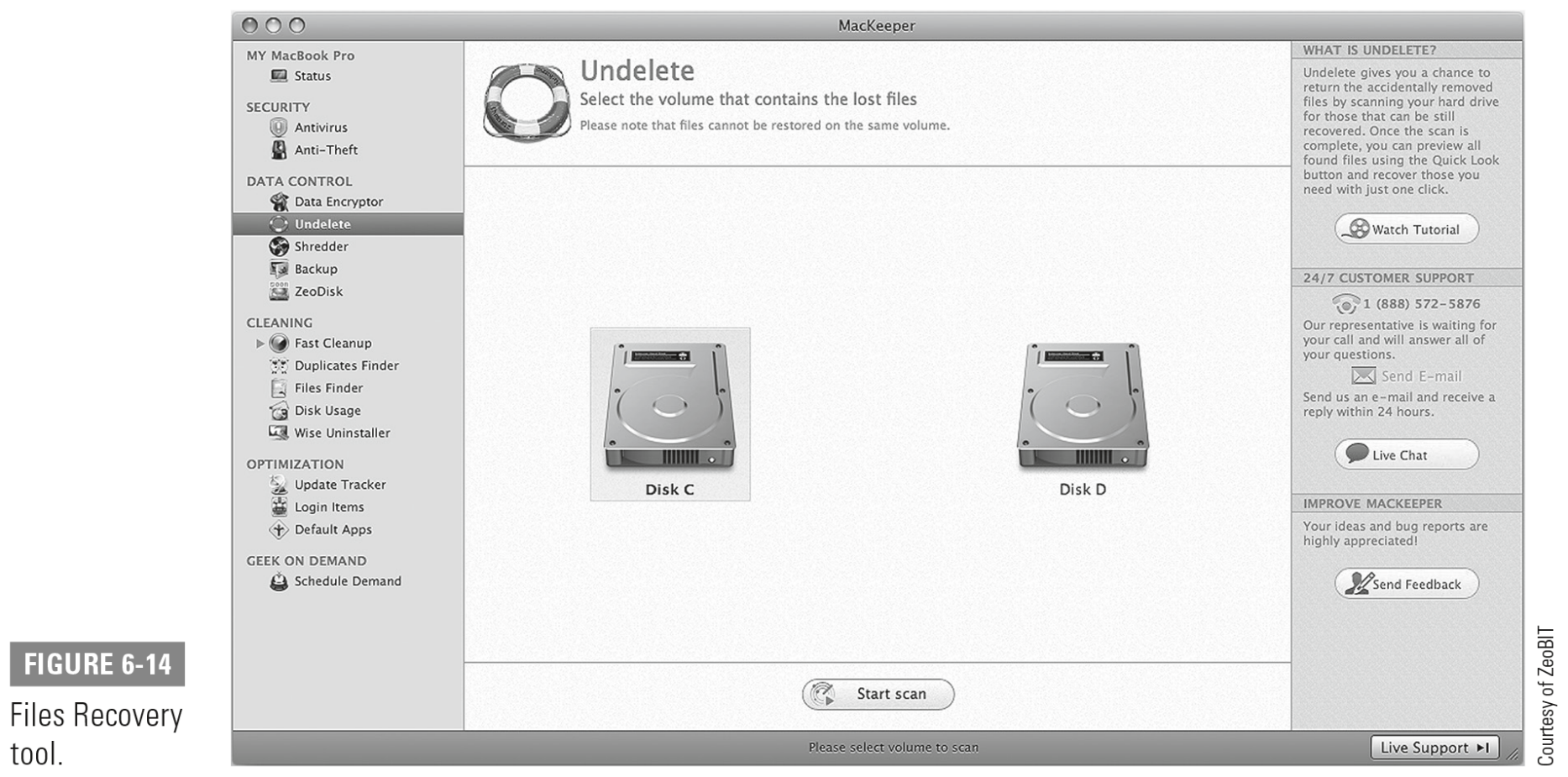 <Insert Figure 6-14>
Recovering Information from Damaged Media
Recovering Information from Damaged Media (cont.)
Recovering Data After Logical Damage
Recovering Data After Logical Damage (Cont.)
Preventing Logical Damage
Consistency Checking
Involves scanning a disk’s logical structure to ensure that it is consistent with its specification
Verifies that a dot (.) entry points to itself and a dot-dot (..) entry points to its parent
Checkers include chkdsk and fsck
Can fail if the system is highly damaged
chkdsk might delete files that are out of place or unexplainable
Install the operating system on a separate partition from the user data
Zero-Knowledge Analysis
File Carving
Can use file carving on a file that’s only partially recovered
Works on any file system
Is often used to recover data from a disk where there has been some damage or where the file itself is corrupt
File carving utilities look for file headers and/or footers, and then pull out data s found between the two boundaries
Popular file carving tools include Scalpel and carver-recovery.exe
Requires knowledge of file headers and footers
Summary
Undeleting data in Windows, Linux, and Mac OS
Recovering information from damaged drives